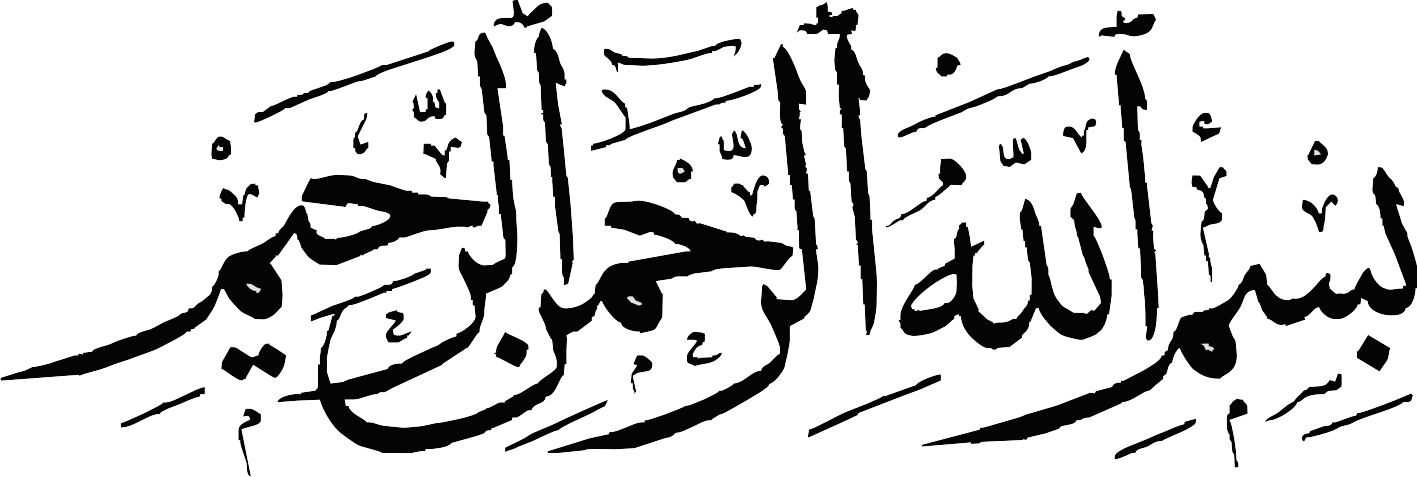 دارودرمانی چاقی
دکتر رسول سلطانی
متخصص فارماکوتراپی و داروسازی بالینی
عضو هیأت علمی دانشگاه علوم پزشکی اصفهان
دانشکدۀ داروسازی و بیمارستان الزهرا (س)
چاقی (Obesity)
اختلال متابولیک مزمن

نقش عوامل بیولوژیکی، محیطی و ژنتیک و شیوۀ زندگی

خطر مرگ: 50 تا 100 درصد بیشتر
اپیدمیولوژی
مشکل جهانی

عامل اصلی برخی بیماری ها

عامل اصلی مرگ زودرس
اپیدمیولوژی
آمار WHO در سال 2005:
400 میلیون نفر چاق

پیش بینی WHO برای سال 2015:
700 میلیون نفر چاق
اپیدمیولوژی
شروع افزایش وزن: اواسط دهۀ سوم زندگی
حداکثر وزن: بین 40 تا 59 سالگی

در زنان شایع تر
اپیدمیولوژی
افزایش شیوع در کودکان و نوجوانان:

42 میلیون کودک زیر 5 سال دارای وزن زیاد

عامل خطرساز برای اختلالات در بزرگسالی:
بیماری های قلبی عروقی
سرطان
مرگ زودرس
چاقی
طبقه بندی افراد از نظر وزن
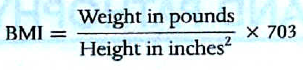 ارتباط با عوارض
BMI > 28: افزایش بروز بیماری های مزمن

افزایش چربی شکمی (مردان > 102 cm؛ زنان > 89 cm):
هایپرتانسیون
هایپرکلسترولمی
بیماری کرونر
مقاومت به انسولین
علت
عدم تعادل دریافت و مصرف انرژی
زیادی انرژی به مقدار 100 kcal/day به مدت 1 سال: افزایش 5 kg در وزن


عوامل ژنتیک
عوامل محیطی و رفتاری
بیماری ها و داروها
عوامل محیطی و رفتاری
Obesogenic environment
مصرف زیاد غذاهای پرچرب و پرکالری
مصرف زیاد میان وعده های ناسالم
تنوع زیاد غذاها
دسترسی همیشگی به غذاهای آماده و ارزان
غذاها و نوشیدنی های پرحجم
تبلیغ زیاد غذاها و نوشیدنی های پرکالری
کاهش فعالیت فیزیکی
کاهش خواب
بیماری ها
Chronic heart failure
Cushing syndrome
Depression
Diabetes mellitus type 2
Hypothyroidism
Polycystic ovarian syndrome (PCOS)
Schizophrenia
داروها
عوارض
اختلالات قاعدگی
سنگ صفراوی
اختلال تنفسی
سرطان
استئوآرتریت
نقرس
اختلال قلبی عروقی
مرگ زودرس
پاتوفیزیولوژی
عوامل مؤثر بر: 
اشتها
ذخیرۀ انرژی 
مصرف انرژی
اشتها (appetite)
آمین های بیوژنیک
نوروپپتیدها (neuropeptide Y و Melanocyte-stimulating hormone)
پیام های محیطی به مغز:
Leptin 
Glucagon-related peptide 
Oxyntomodulin 
Peptide YY 
Ghrelin
ذخیرۀ انرژی
عصب دهی بافت چربی توسط سیستم سمپاتیک

احتمال اختلال در رسپتورها
مصرف انرژی
سرعت متابولیسم (metabolic rate) 

فعالیت فیزیکی
ارزیابی اولیه
تعیین BMI 
تعیین قطر دور شکم (waist circumference):
در موارد BMI بین 25 و 34/9

تعیین بیماری های همراه و عوامل خطرساز قلبی عروقی

مصاحبه با بیمار در مورد: 
عادات غذایی
فعالیت فیزیکی
بیماری و داروهای مصرفی
تمایل به کاهش وزن
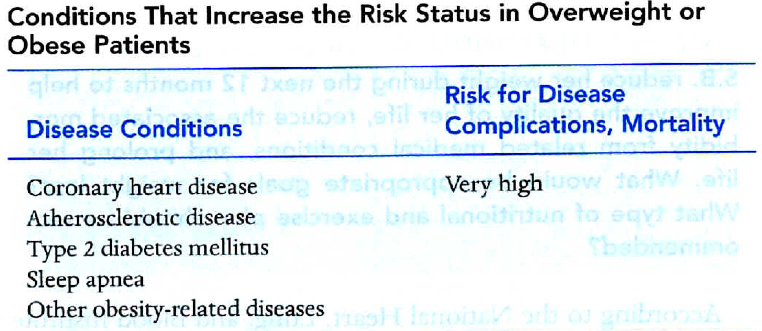 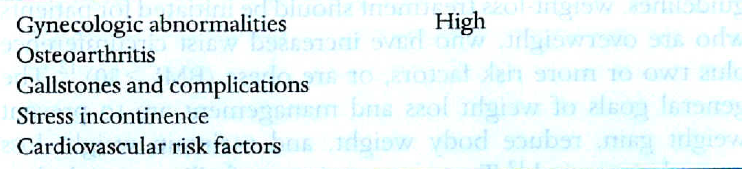 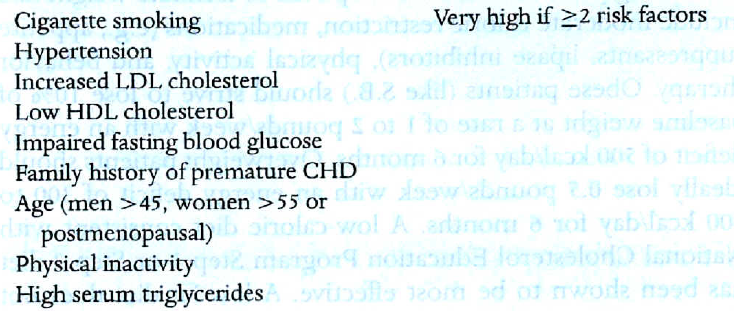 اصول درمان
نیاز به تیم درمان

اقدام طولانی مدت

نیاز به کاهش دریافت و افزایش مصرف انرژی

درمان عوامل خطرساز
اصول درمان
نیاز به درمان:
اضافه وزن + حداقل 2 عامل خطرساز
چاقی
چاقی شکمی + حداقل 2 عامل خطرساز
اصول درمان
سرعت کاهش وزن: حداکثر 10% طی 6 ماه
افراد چاق: 2 pounds/week 
افراد دارای اضافه وزن: 0.5 pounds/week
درمان
غیردارویی
دارویی
درمان غیردارویی
رژیم کم کالری (کاهش 500 kcal/day)

ورزش

اصلاح رفتار

جراحی
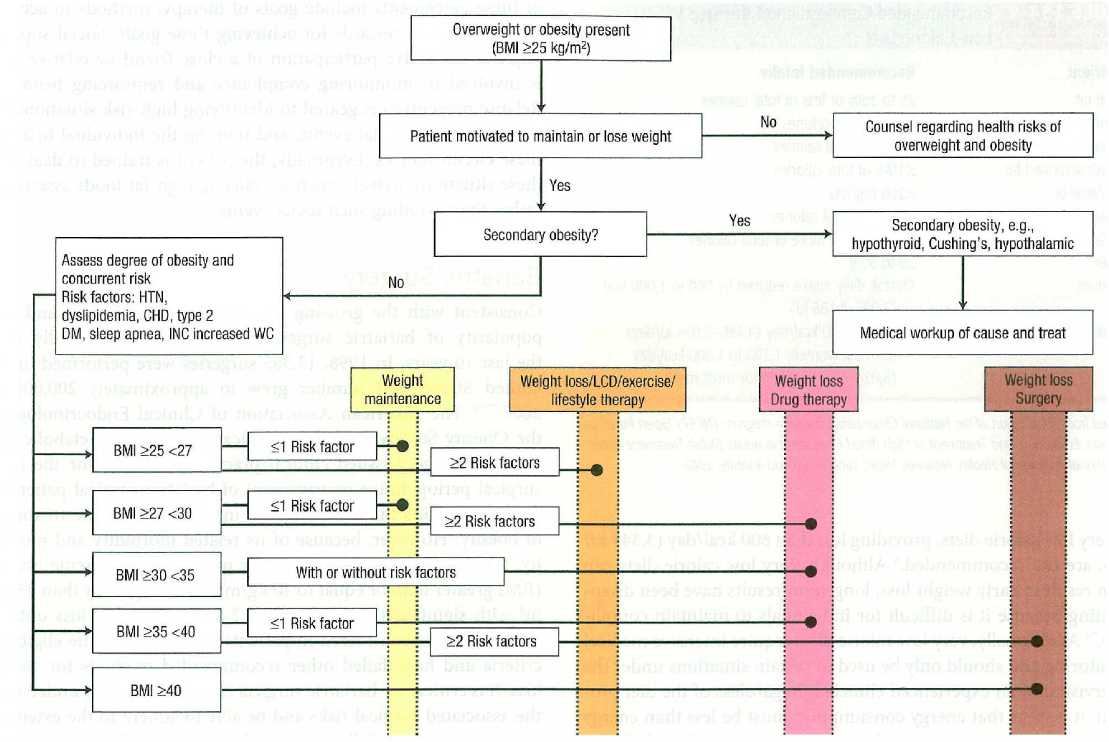 دارودرمانی
BMI > 30 
BMI > 27 + حداقل 2 عامل خطرساز
چاقی شکمی + حداقل 2 عامل خطرساز

درصورت عدم پاسخ کافی به درمان غیردارویی بمدت 6 ماه

به عنوان درمان کمکی
داروهای تأییدشده برای مصرف کوتاه مدت
Phentermine
Diethylpropion
داروهای تأییدشده برای مصرف طولانی مدت
Orlistat
Lorcaserine
Phentermine-Topiramate (Extended-release)
Phentermine (Adipex-P)
شبه آمفتامین
اثر تحریکی کمتر
پتانسیل کمتر برای سوء مصرف


ترشح نورآدرنالین و دوپامین در CNS 
سرکوب اشتها
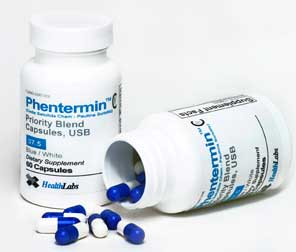 Phentermine (Adipex-P)
برای افراد > 16 سال
مصرف کوتاه مدت ( < 12 هفته)


دوز:
8 mg TID، قبل غذا
30 mg QD
37.5 mg QD
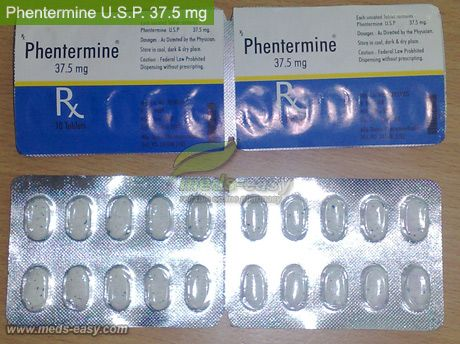 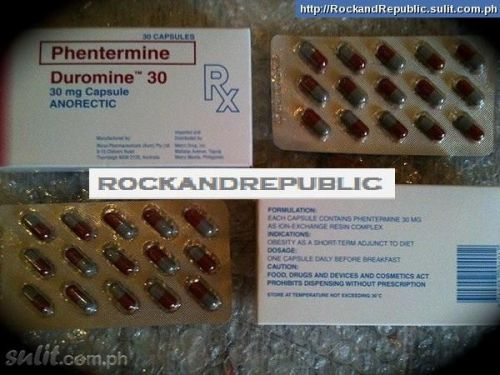 Phentermine (Adipex-P)
احتمال هایپرتانسیون ریوی

منع مصرف:
هایپرتانسیون
بیماری قلبی
گلوکوم
همراه داروهای MAOI

احتمال نیاز به کاهش دوز داروهای ضددیابت
Diethylpropion (Tenuate)
شبه آمفتامین
سمپاتومیمتیک ضعیف

دوز: 
سریع رهش: 25 mg TID
آهسته رهش: 75 mg QD
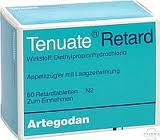 Diethylpropion (Tenuate)
عوارض: بی خوابی (کمتر از فنترمین)، خشکی دهان

نیاز به پایش فشار خون و ضربان قلب

موارد منع مصرف: مشابه فنترمین
Orlistat (Xenical)
مهار لیپاز معده و پانکراس

دفع %30 از چربی مصرف شده
مهار جذب کلسترول با افزایش اسیدهای چرب در روده

بدون جذب، عوارض CNS و اثر سرکوب اشتها

همراه رژیم و فعالیت
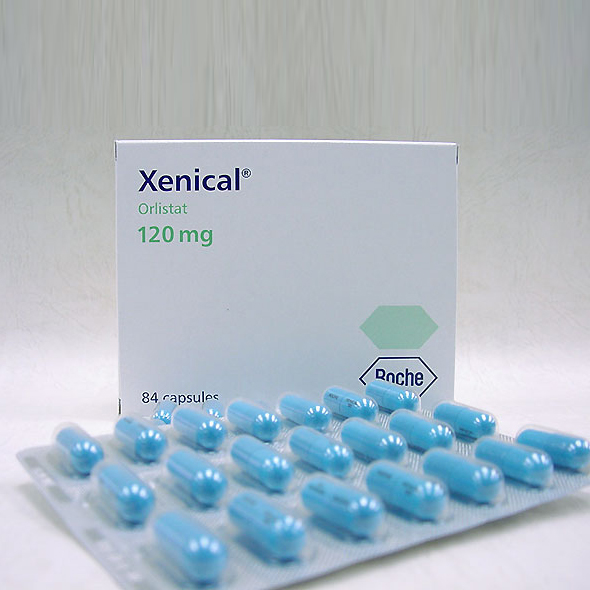 Orlistat (Xenical)
برای جلوگیری از افزایش وزن مجدد (weight regain)

بهبود فشار خون و سطح سرمی LDL و HDL 
بهبود عوارض همراه چاقی


عوارض: گوارشی، سردرد
Orlistat (Xenical)
دوز: 120 mg TID 

نیاز به مصرف روزانۀ مکمل مولتی ویتامین

تعیین سطح ویتامین D3 قبل شروع دارو

تداخل: وارفارین، سیکلوسپورین، لووتیروکسین، داروهای ضددیابت
Lorcaserin (Belviq)
آگونیست انتخابی رسپتورهای 5-HT2C در مغز
سرکوب اشتها


برای مصرف طولانی مدت 

دوز: 10 mg BID
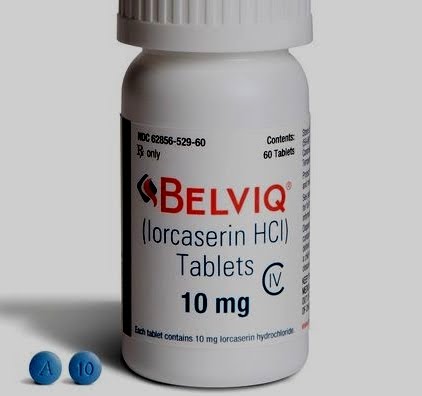 Lorcaserin (Belviq)
درصورت عدم کاهش %5 در وزن پس از 12 هفته: قطع دارو

عوارض:
سردرد
گیجی
یبوست
خستگی
خشکی دهان
علائم سایکوتیک
پریاپیسم
هایپرپرولاکتینمی
Lorcaserin (Belviq)
خطر کم برای اختلال دریچه ای قلب (cardiac valvulopathy)
توجه به علائم همچون تنگی نفس و ادم
احتیاط مصرف در بیماران مبتلا به نارسایی قلبی


تداخل با داروهای سروتونرژیک و دوپامینرژیک:
سندرم سروتونینی و علائم شبه NMS
Phentermine-Topiramate (Qsymia)
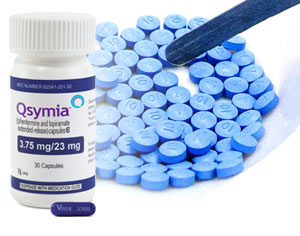 Phentermine-Topiramate (Qsymia)
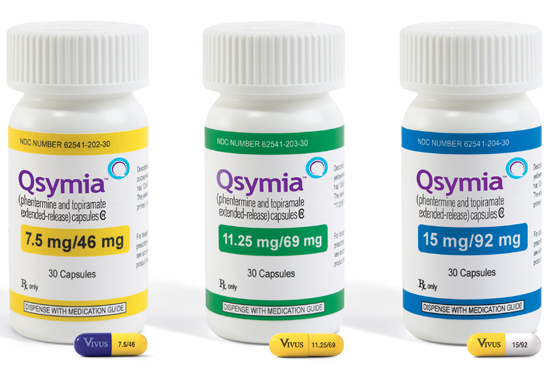 Phentermine-Topiramate (Qsymia)
عوارض:
یبوست
خشکی دهان
پارستزی
بی خوابی
تراتوژن (نیاز به تست منفی بارداری قبل از شروع و ماهانه)
Phentermine-Topiramate (Qsymia)
موارد منع مصرف:
بارداری
گلوکوم زاویه بسته
همراه MAOIs 
هایپرتیروئیدی کنترل نشده

نیاز به پایش الکترولیت ها و کراتینین سرمی قبل و حین درمان
Sibutramine (Reductil)
مهار بازبرداشت سروتونین، نوراپی نفرین و دوپامین
سرکوب اشتها

دوز: 5 – 15 mg/day 

بهبود پروفایل لیپید سرمی
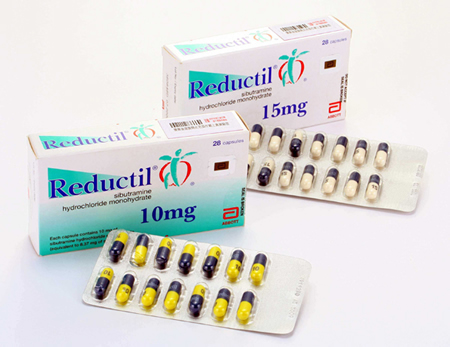 Sibutramine (Reductil)
عوارض:
خشکی دهان
بی خوابی
یبوست
گیجی
افزایش فشار خون و ضربان قلب
Sibutramine (Reductil)
منع مصرف:
بیماری کرونر
سابقۀ سکته یا TIA 
آریتمی قلبی
هایپرتانسیون کنترل نشده
نارسایی قلبی
بیماری عروق محیطی
ضدافسردگی ها
فلوکستین، سرترالین و بوپروپیون

در موارد افسردگی همراه

فلوکستین: 40 – 80 mg/day 
سرترالین: 100 – 200 mg/day
Topiramate (Topamax)
ضدصرع

اثر وابسته به دوز

دارای عوارض
جراحی
Bariatric surgery 

مؤثرترین درمان

BMI > 40 
BMI > 35 + حداقل 2 عامل خطرساز